MINISTRY OF COMMUNICATIONS AND DIGITALISATION
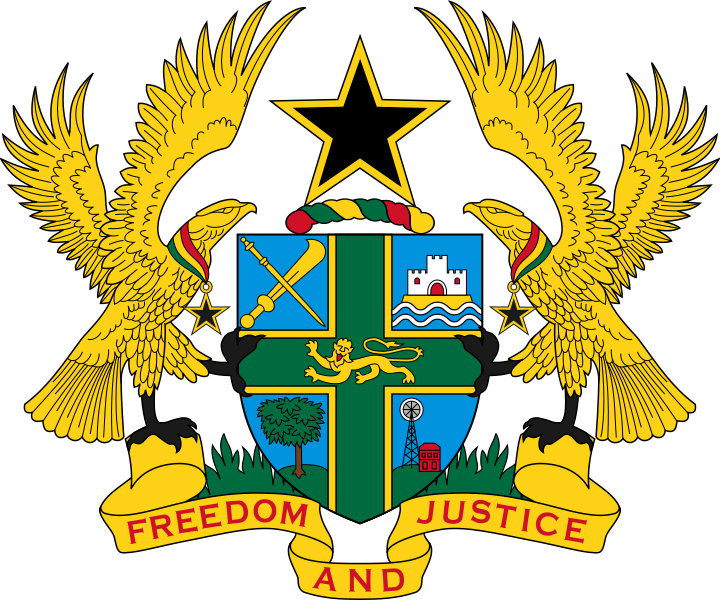 PRESENTATION ON STUDY OF MASTERS DEGREE IN PUBLIC ADMINISTRATION  (GLOBAL e-POLICY AND e-GOVERNMENT) 

GRADUATE SCHOOL OF GOVERNANCE, SUNGKYUNKWAN UNIVERSITY
	PRESENTED BY
 		GLORIA ADJASAH (AD1)
				23RD NOVEMBER, 2021
Introduction
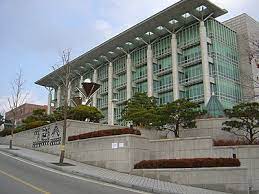 Sungkyunkwan university literally means an institution for building a society of perfected human beings.

Was established in 1398 (formerly a royal academy)

It’s a private comprehensive research university. It has two campuses
Humanities and Social Sciences in Seoul
Natural Sciences campus in Suwon

SKKU’s motto, Su Gi-Chi-In, which means Benevolence, Righteousness, Propriety, Wisdom
2
Programme Overview
Pogramme Title: Master’s Programme in Global e-Policy and e-Government

Duration: 31st July 2016- 23rd June 2017 (11 Months)

Objective of the program
The program has the following objectives.
To equip a broad range of analytical competency to devise concrete solutions to unique and complex problems facing cities, rural, and urban centers in a globalized world. 
To share the Korean successful local governance experience and knowledge with other developing countries, which would enhance their ability to further their expertise in the areas of economic development and quality of life at the local level.
To conduct academic research to enhance the understanding on local government administration/management as well as capabilities of public administration and public policy
3
Programme Overview cont.,
No. of Participants : 18
(Cambodia, Cameroon, Cote d’Ivoire, Ecuador, Egypt, Ethiopia, Fiji, Ghana, 
Indonesia, Mongolia, Mozambique, Pakistan, Senegal, Sri Lanka, Tanzania, Tunisia, 
Uganda and Uzbekistan)
4
Personal objectives
To broaden my understanding of policy Planning and Implementation

To Enhance my Administrative and Research Skills 

To Learn the Korean Hard Trick of Rising From Receivers To Donors
5
Programme Content
Pre-semester

Korean Culture and Languages (Non Curricular)


2nd Semester (2016)
Survey and Research methods


Winter School (2016)
Internship at Gimpo International Airport 

1st Semester (2017)
E-Government  and public policy
6
Conference of e-Government& e-policy studies
Cultural visits
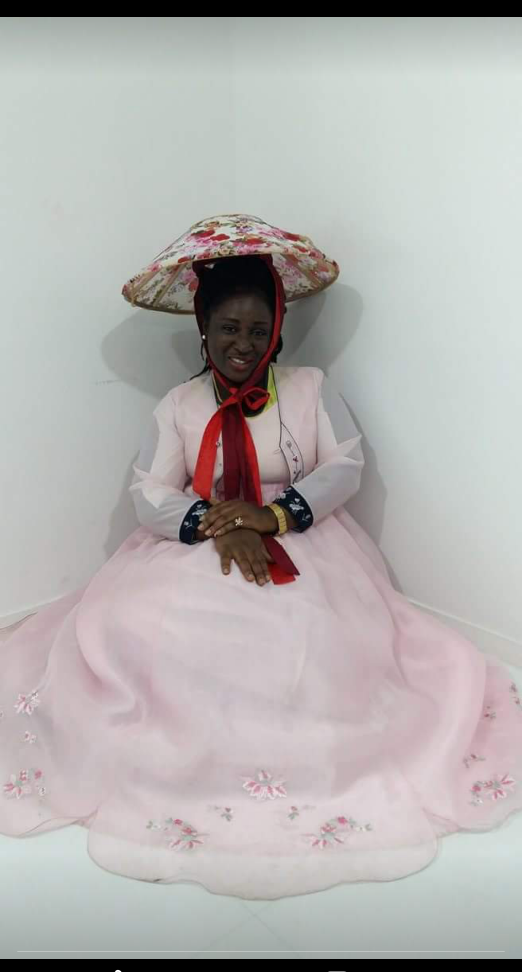 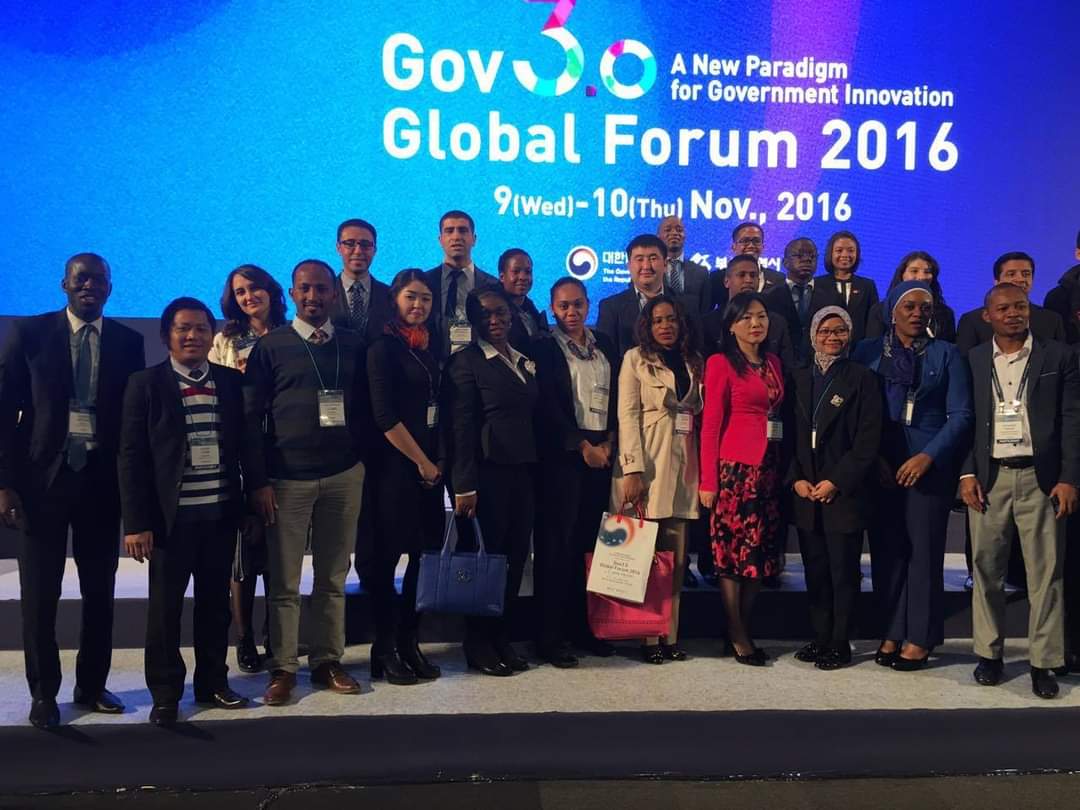 7
[Speaker Notes: These are some still pictures of the activities  I participated in]
Special lecture
Field trip
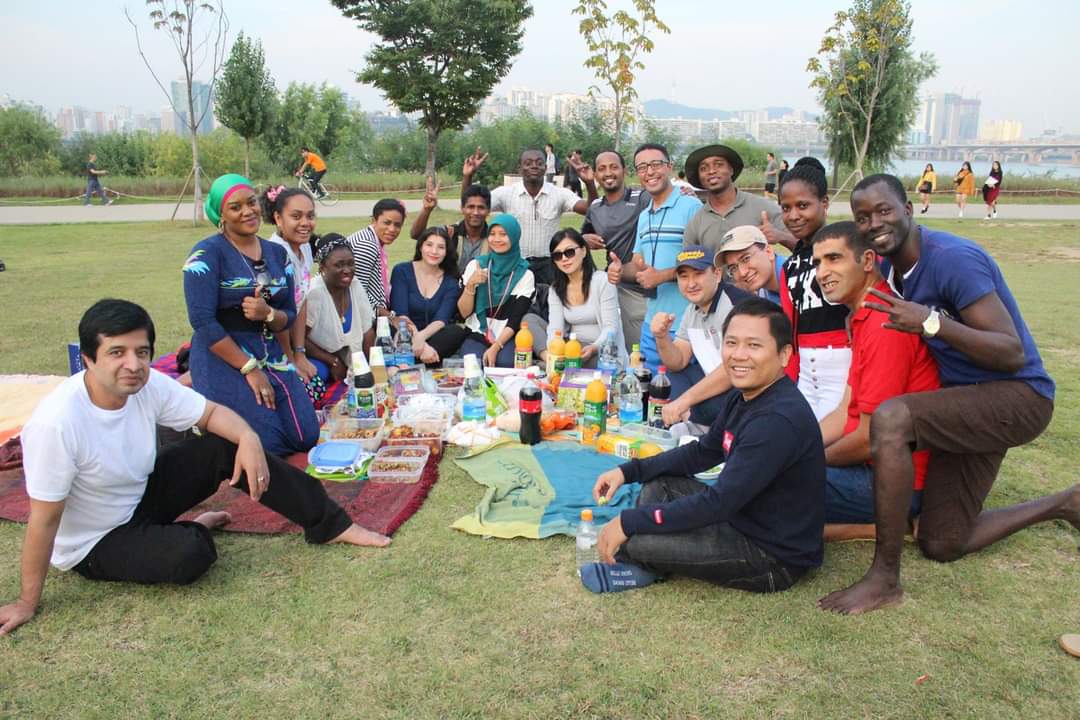 8
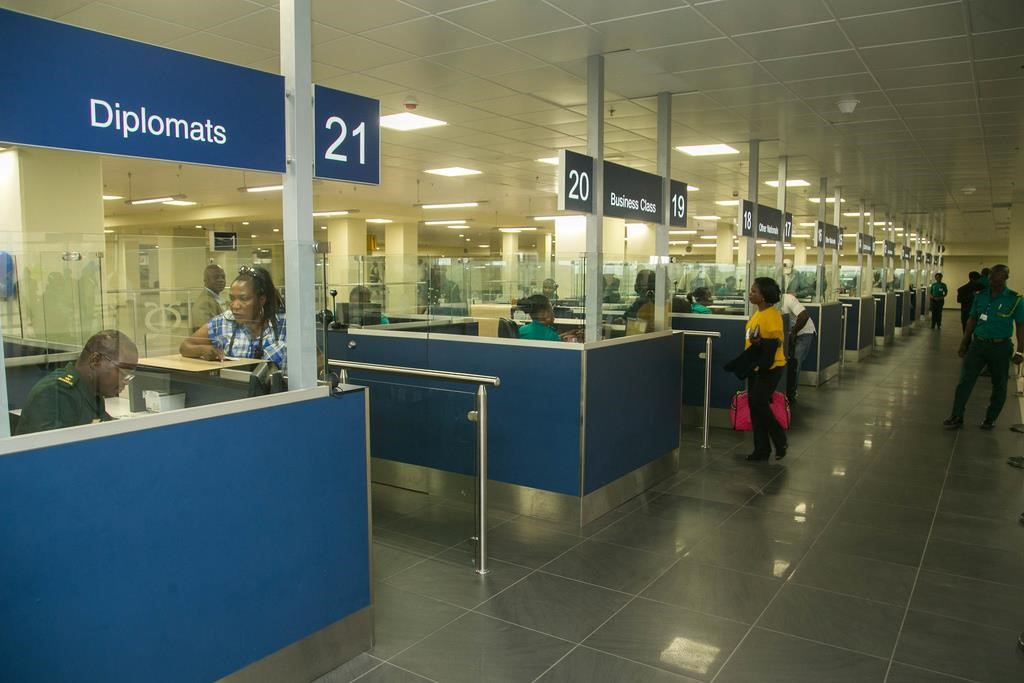 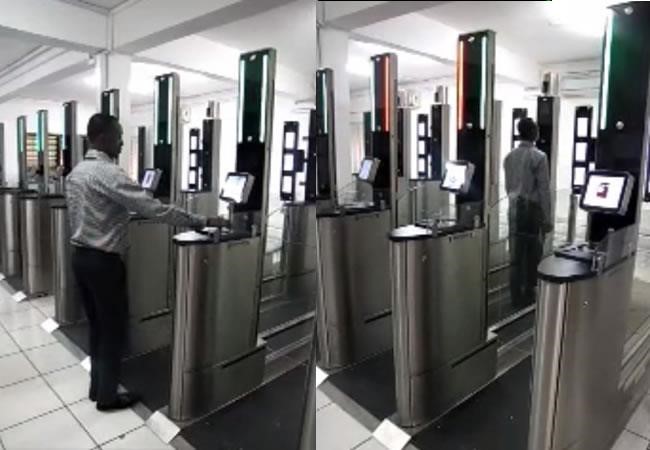 Assessment of the Factors Contributing to Airport Users’ Use  of E-immigration System (E-gates) Implemented by the Ghana Immigration Services at The Kotoka International Airport
Supervised by: Rosa Minho Cho, Ph.D.
Background & Objective of the Study
Ghana E-Government Strategy 2006
e-Ghana Project World Bank Supported
Huawei- Technology Partner
Ministry of Communication
electronic gates -electronic visa and border control solution powered by biometrics
automated passport inspection and tracking border crossing events, online portal service for visa applications
improve intelligence sharing
improve delivery of services to citizens and other nationals
 improving the internal processes of the Ghana Immigration Service
E-Immigration 
(E-Gates) Automated Border Control System
Study sought to assess the factors that contribute to airport users’ satisfaction in the usage of this e-immigration system at the Kotoka International Airport in Accra, Ghana
Understanding what drives user satisfaction and enlighten the implementation agencies on possible changes to the system that will increase the level of usage and user satisfaction.
10
Research Questions
How does Information Technology Factors of Ease of Use, Usefulness and Service Quality affect the level of usage satisfaction of Ghana Immigration Service, E-gate System?

How does User’s Behavioral Factors of Capacity Culture (Knowledge) and user attitude towards E-gates influence or affect the level of usage satisfaction of the E-gate system among citizen end users?

How does Institutional and Environmental Factors of Administrative/Operational Support and Infrastructural Capabilities affect the usage satisfaction of the e-gate system by airport end users in Ghana?
11
Conceptual Model of the Study
Information Technology Factors- TAM
User’s Behaviour Factors- TRA
H1
Capacity Culture
Usefulness
H3
Airport User Satisfaction of ABC (E-Gates) System
H2
Ease of Use
Attitude towards ABC (E-Gates) System
H4
H7
Service Quality
H6
H5
Administrative/Operational Support
Airport Infrastructure Capabilities
Institutional Factors  and
Environmental Factors- Institutional Theory
Control Variables: Age, Level of Education, Gender, Previous Experience with ABC System
12
Hypotheses
13
Methodology
Methodology
Mixed research approach was used to collect the data for this study
The study targeted 250 passengers out of those who use KIA. 

Primary data was collected using a survey and face to face interview using an interview guide. Questions were framed using a 7 point Likert Scale ranging  from  1  (low level)  to  7  (high level)  to measure how variables affect user satisfaction of the E-Gates system at the Kotoka International Airport. 

Interview questions (qualitative) centered on operational challenges faced by operators and managers of the E-Gates System at KIA.

Secondary data(quantitative) on measurements of operating metrics for the system. - number of people using the system per day, month and year and number of down times of the system in a day, month and year.

Data collected was analyzed using Descriptive Demographic Analysis(DDA), Confirmatory Factor Analysis (CFA) and fit statistics and correlations analysis to find out relationships among the variables. Regression Analysis was used to test the model, and empirical findings explained.
14
Results
Results of the survey
Ease of use, usefulness, Administrative Operations, infrastructural capacity and service quality were all significantly related with user satisfaction with the e-Gate system. This shows that the technological factors and environmental and institutional factors explain user satisfaction.

Operational Challenges with KIA E-Gates System (result of the interview)
Readability of electronic passports: Typical causes of false rejections include people not looking at the camera or poor quality photos stored in electronic passports. 
Tailgating: Two persons try to go through an e-Gate at the same time, which solicits the help of immigrations officers to stop them and the reason for the behaviour clarified and the travelers processed accordingly.
e-Passport is wrongly placed  into the reader: travelers sometime  place their  Passports into the reader in the wrong way, and they have to be assisted by  through hand-to -hand  guidance  by  the  assisting  personnel.
Results
15
Policy Implications of the study results
Provide clear instructions or built-in simulations (e.g., a step-by-step demonstration of how it works on digital displays and posters will equip users with necessary skills and abilities, in flight demonstrations, a page in in-flight magazines, Audio announcements)
Launch promotional and Educational campaigns that will serve as incentives to encourage passengers to experience the system. 
Increase administrative/operational support for users, use of ‘‘greeters’’ and assistants at service points (gates) to assist customers in migrating to E-gate system and assisting them to go through. Continuous training of operator personnel (GIS Officers)
Policy Implications
16
Limitations of the studies
A cross cultural validation using a larger sample is required to further validate the findings
Longitudinal evidence may enhance understanding of causality of the variables and their inter-relationships, which is more important in user satisfaction of e-gates systems at airports.
Further Research
Assess the system vulnerabilities (its strength and weaknesses), to derive a set of performance metrics and to conduct a cost-effectiveness analysis. Furthermore, human factors and ergonomics of the systems should be studied well and their effect on efficiency and convenience.
17
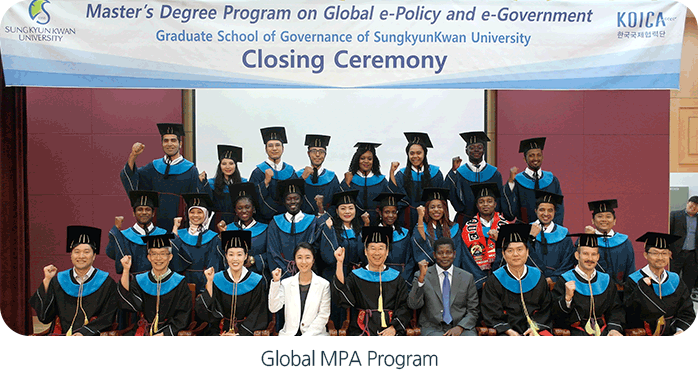 18
Relevance of the course to my work
I have been involved in the development of two polices. 
The Digital Terrestrial Television Policy and.
Ghana Digital Economy Policy (GDEP)
19
Conclusions
The bilateral relation between Ghana and South Korea should be maintained to enable officers in the service benefit from the academic programme from South Korea which provides opportunity for officers to learn from best practices and other approaches to policy development and implementation.
20
Recommendations for policy direction to OHCS
I recommend that OHCS should develop an electronic platform where information will be made public to officers. e.g. Scheme of  Service training for officers etc.
21
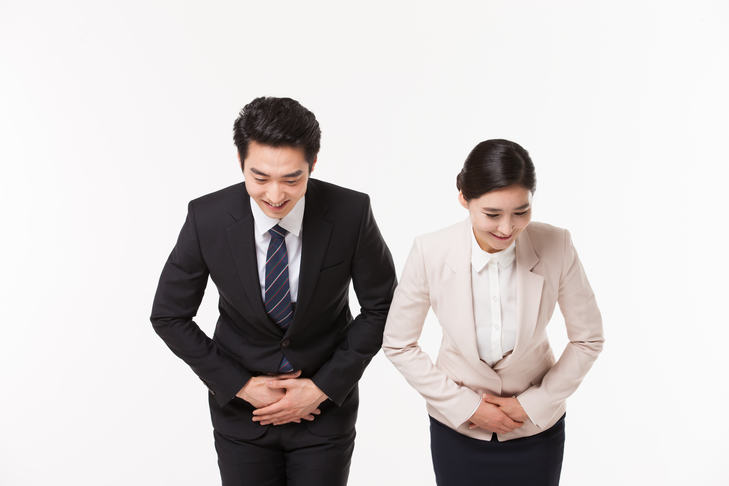 KAMSAHAMNIDA
22